EjercicioLlama, Prólogo
Transcripción del ms. G
...sabiendo çierto, que de mi coshecha nada que haga al caso dire en nada, quanto mas en cosas tan subidas y substançiales: por eso no sera mio sino lo herado que en ello ubiere, y por eso lo subiecto todo a mejor pareçer, y al juiçio de nuestra madre la yglesia, catholica Romana, con cuia regla nadie hiera, y con este presupuesto arimandome a la escriptura diuina, y como se lleue entendido que todo lo que se dixere es tanto menos de lo que alli ay como lo es lo pintado que lo uiuo, me atreuere a deçir lo que supiere.
nada que haga al caso diré G                                     ]  
tan subidas y sustanciales G                          ]  
por eso G                                 ]  
no G                               ] 
será G                           ]    ser<a> U
lo herado G                      ]      lo malo y herado U 
por eso G                                         ]  
todo a mejor G                           ]     al mejor U
pareçer G                       ]    p. que el mio U
de G                    ]  
con G                            ]  
arrimándome G                              ]  
escritura divina G                                         ]  
que G                            ]    de U
atreveré  G                                  ]
Aparato
de
Cotejo
Transcripción del ms. G
...sabiendo çierto, que de mi coshecha nada que haga al caso dire en nada, quanto mas en cosas tan subidas y substançiales: por eso no sera mio sino lo herado que en ello ubiere, y por eso lo subiecto todo a mejor pareçer, y al juiçio de nuestra madre la yglesia, catholica Romana, con cuia regla nadie hiera, y con este presupuesto arimandome a la escriptura diuina, y como se lleue entendido que todo lo que se dixere es tanto menos de lo que alli ay como lo es lo pintado que lo uiuo, me atreuere a deçir lo que supiere.
nada que haga al caso diré G E I U T4 D N1 R2]  ni dire cosa que haga al caso (inv.) G2 (om. N4 L2)
tan subidas y sustanciales G E I U T4 D R2 G2 ]  tan substanciales, y subidas (inv.) (marg. <2> acaso para indicar la inversión) N1  (om. N4 L2)
Por eso G E I U T4 D N1 R2 ]  pero G2  (om. N4 L2)
no G E I U T4 N1 R2 G2 ]  <no> D  (om. N4 L2)
será G E I T4 D N1 R2 G2 ]  ser<a> U  (om. N4 L2)
lo herado G ]      lo malo y errado E I U T4 D N1 R2 G2 (om. N4 L2)
por eso G E I U T4 D N1 R2 ]  para esto G2  (om. N4 L2)
todo a mejor ]  (todo om.) al m. U G2  (om. N4 L2) 
parecer G E I T4 D N1 R2 G2]  p. que el mio U  (om. N4 L2)
de G E I U T4 D R2 G2 ]  en N1  (om. N4 L2)
con G E I U R2 G2 ]  en T4 D N1  (om. N4 L2)
arrimándome G E I U T4 D R2 G2]  arrimandose N1  (om. N4 L2)
Escritura divina G E I U T4 R2 G2]  e. santa D  e. (divina om.) N1  (om. N4 L2)
que G E I T4 N1]  de U R2 G2  con D   (om. N4 L2)
atreveré G E I U T4 D R2 G2]  atrebo N1  (om. N4 L2)
Stemma codicum de Paola Elia
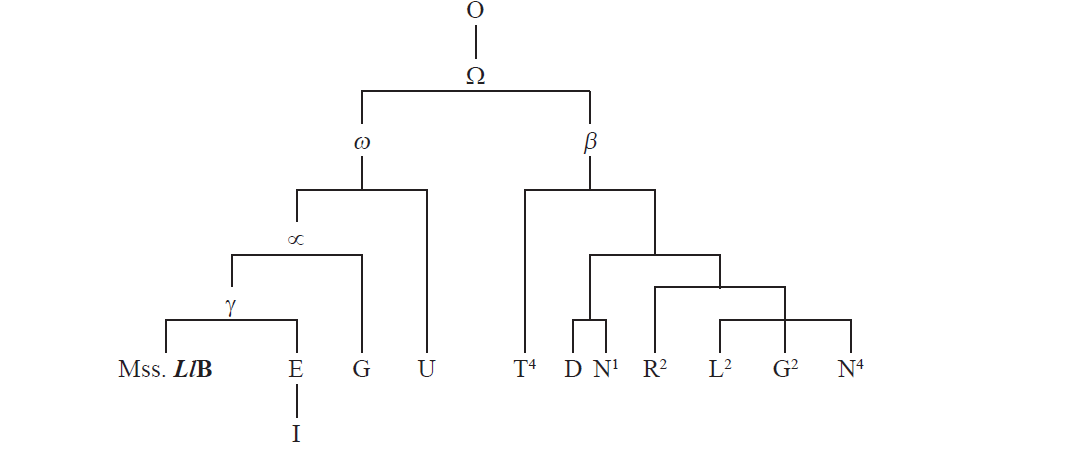 Texto crítico (Paola Elia)
[...] me he animado, sabiendo cierto que de mi cosecha nada que haga al caso diré en nada, cuánto más en cosas tan subidas y sustanciales. Por eso, no será mío sino lo malo y errado que en ello hubiere; y por eso, lo sujeto todo a mejor parecer y al juicio de nuestra madre la Iglesia católica romana, con cuya regla nadie yerra. Y con este presupuesto, arrimándome a la Escritura divina, y como se lleve entendido que todo lo que se dijere es tanto menos de lo que allí hay, como lo es lo pintado que lo vivo, me atreveré a decir lo que supiere.
nada que haga al caso diré ]  ni dire cosa que haga al caso (inv.) G2
tan subidas y sustanciales ]  tan substanciales, y subidas (inv.) (marg. <2> forse per segnalare l’inversione) N1 
Por eso ]  pero G2 
no ]  <no> D
será ]  ser<a> U
malo y ]  om. G
por eso  ]  para esto G2
todo a mejor ]  (todo om.) al m. U G2 
parecer ]  p. que el mio U 
de ]  en N1
con ]  en T4 D N1
arrimándome ]  arrimandose N1
Escritura divina ]  e. santa D  e. (divina om.) N1
que ]  de U R2 G2  con D  
atreveré ]  atrebo N1
A
P
A
R
A
T
O

C
R
Í
T
I
C
O